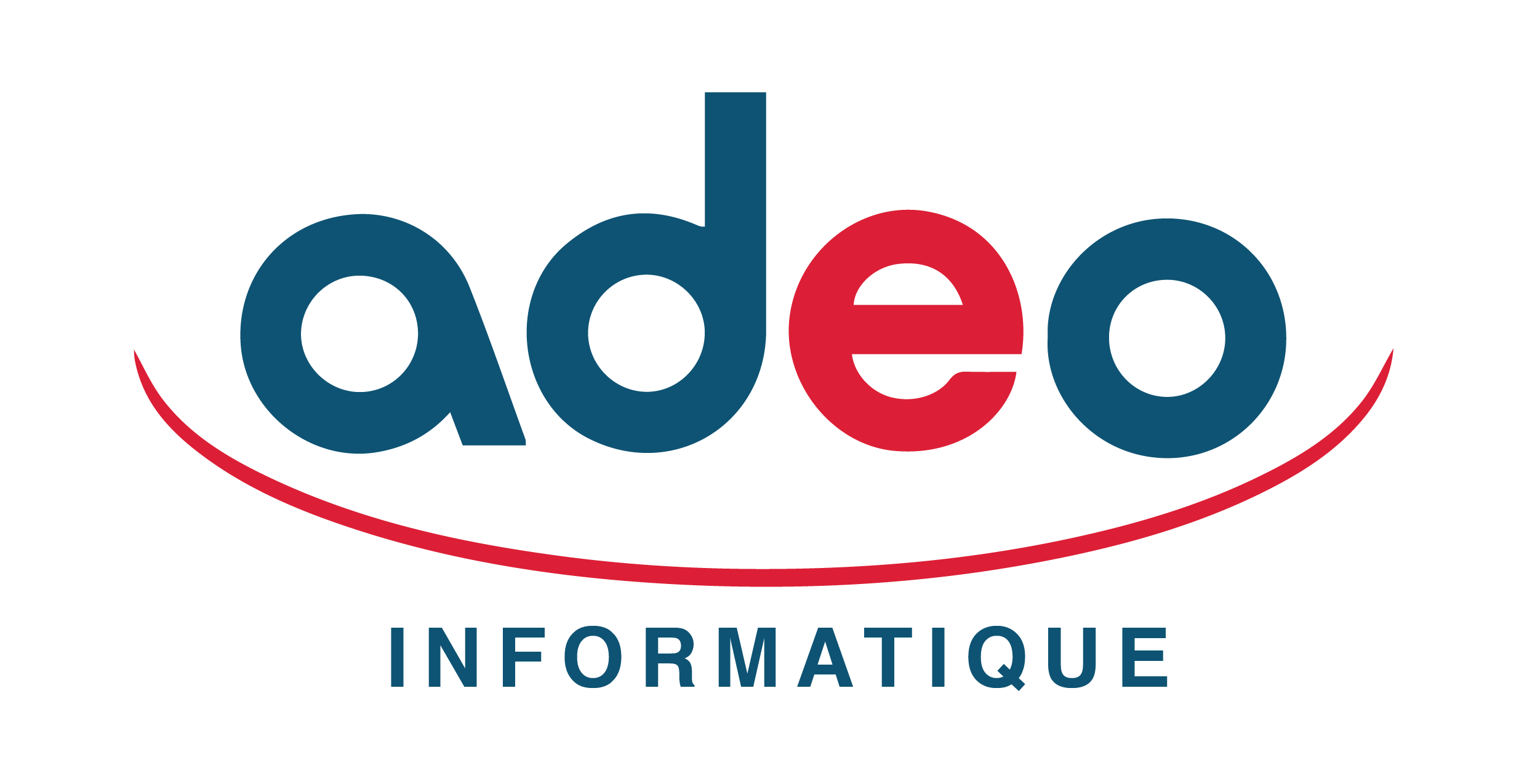 DÉROULÉ PÉDAGOGIQUE
SQL
Migration 2012-2017
Durée : 1 à 2 jours
Horaires : selon inscription
Tarif : Formation sur mesure, nous consulter
Nombre de stagiaires : à définir

Objectifs : 
Permettre au stagiaire à l’issue de la formation d’utiliser son logiciel dans la mise à jour 2017 de SQL

Public :
Utilisateur courant du produit

Niveau requis : 
Bonne connaissance de windows
Bonne connaissance techniques

Lieu du stage :
Site client ou téléformation

Moyens pédagogiques :
Mise en place de cas pratiques, explications et démonstrations sur des cas concrets par le formateur.
Fourniture d’un support de formation et paramétrage.
Selon les cas mise en place en réel sur le dossier du client.

Modalité de suivi :
Feuille de présence.
Evaluations sur mise en pratique et situation réelle.
Contact avec le formateur via ADEO assistance.

Délai d’accès: 
2 jours à 2 mois selon financement
1 – Installation maj
		
   - Installation SQL 2012 patch SP4
   - Upgrade SQL 2017
   - Mise à jour connecteurs Sage V5
   - Tests de bon fonctionnement
   

2 – Q/R
Page 1/1
Satisfaction clients :                      (4,97/5,00)
ADEO Informatique / Département Ingénierie –Formation
Programme de stage Sage 100       Mise à jour SQL 2017
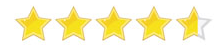